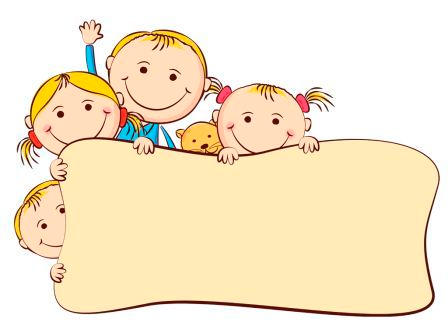 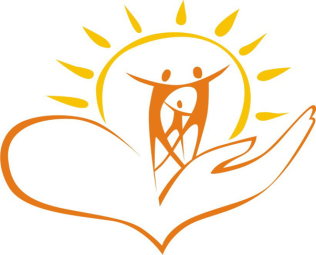 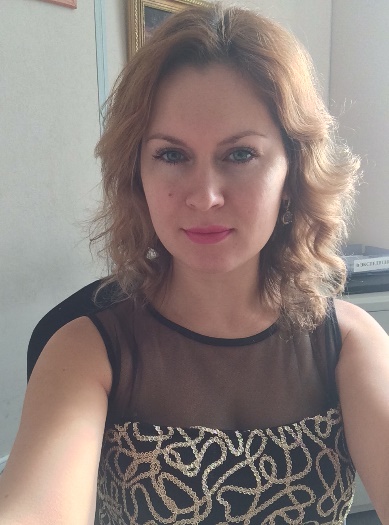 педагог – психологВалентина Николаевна Кель
Психологическая служба ДОУосуществляет психологическое сопровождение воспитательно-образовательного процесса
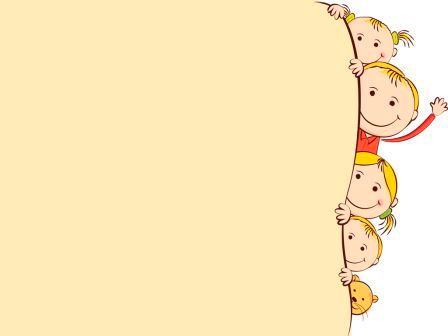 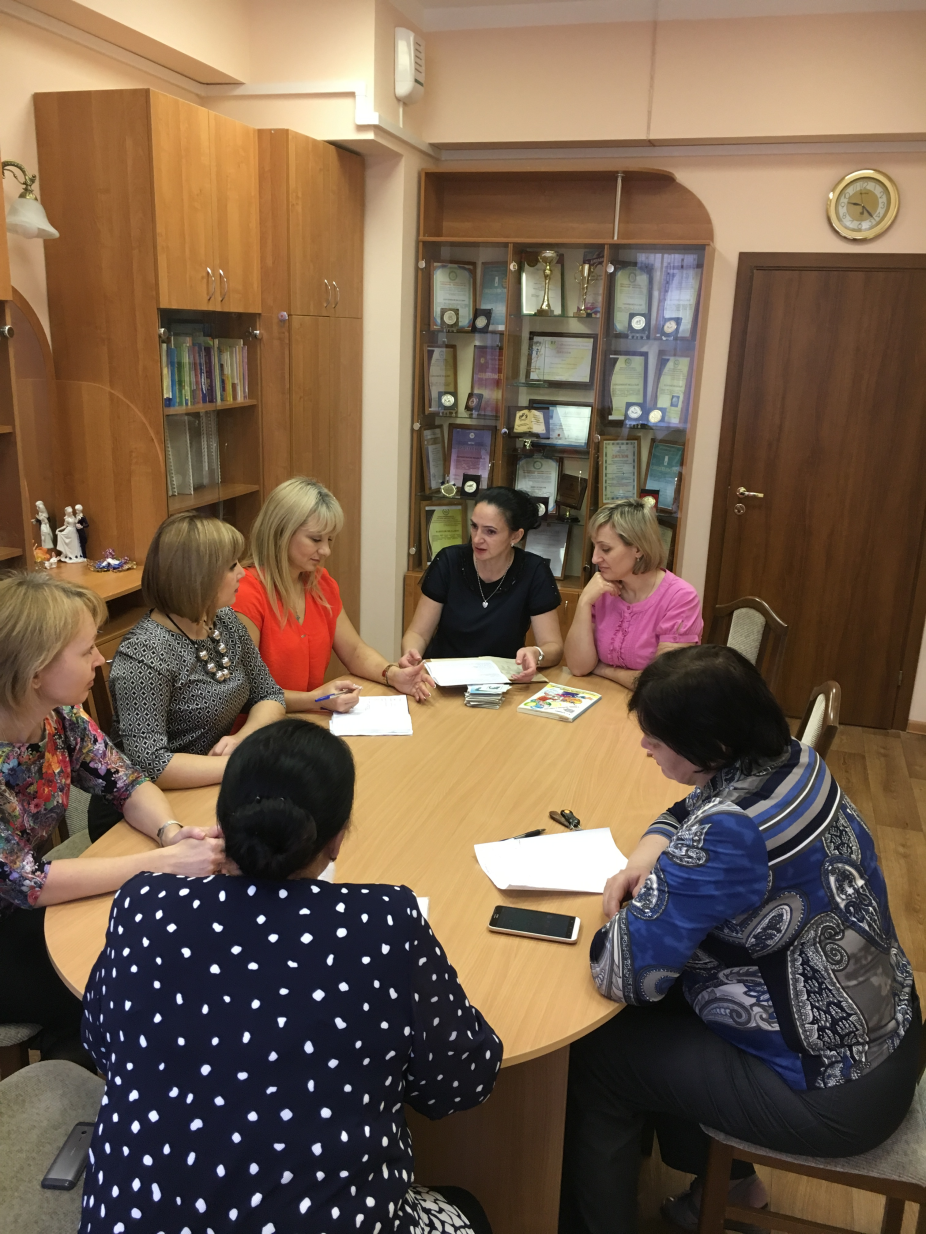 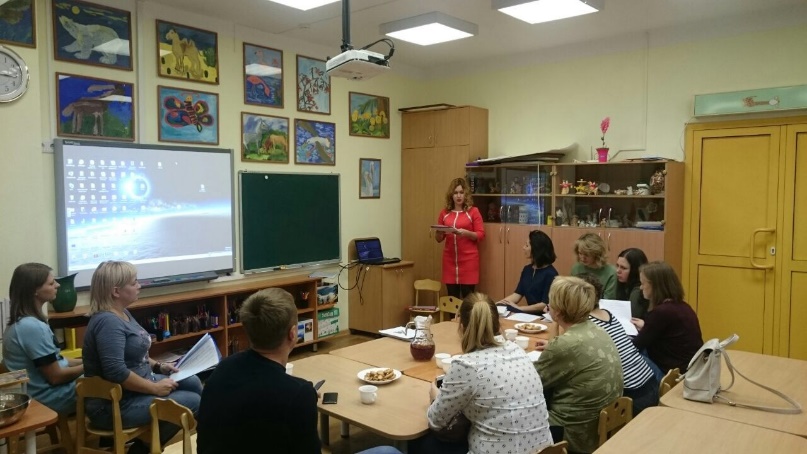 Психолого-педагогическое сопровождение охватывает всех участников образовательного процесса:

детей;
родителей; 
педагогов
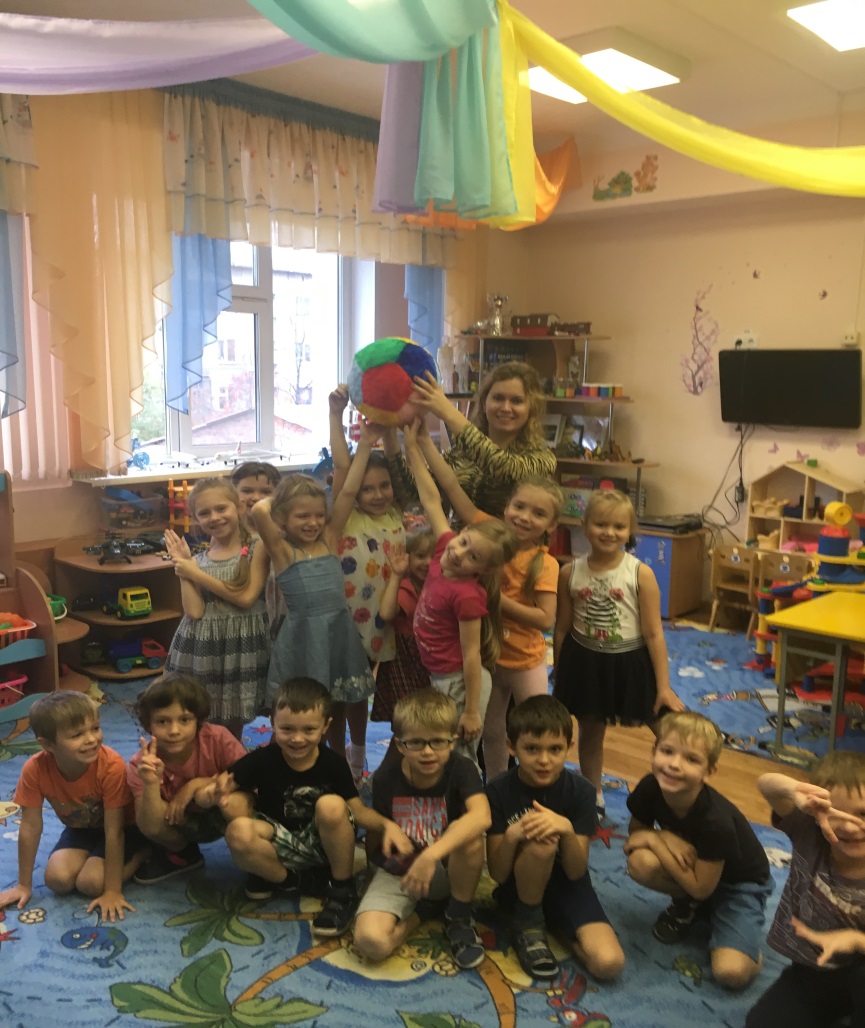 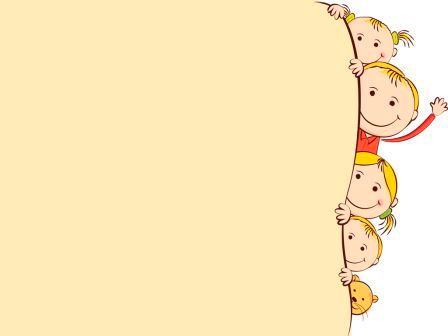 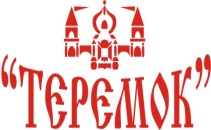 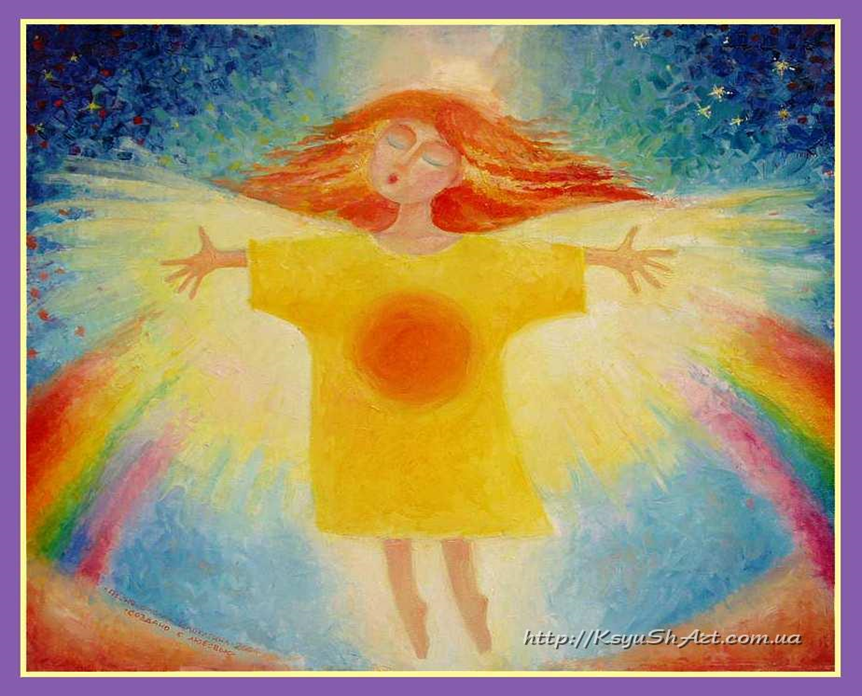 «Чтобы озарять светом других,
 нужно носить солнце в себе»
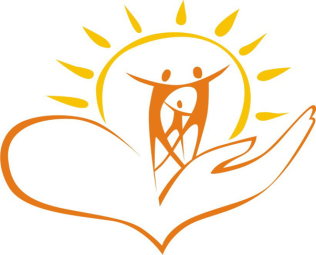 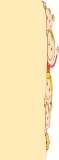 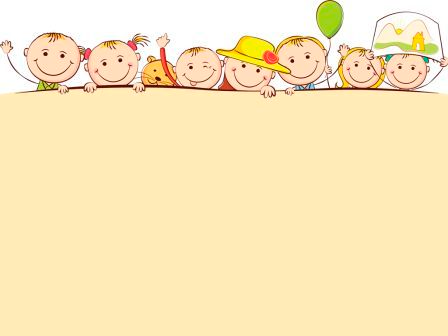 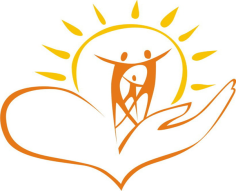 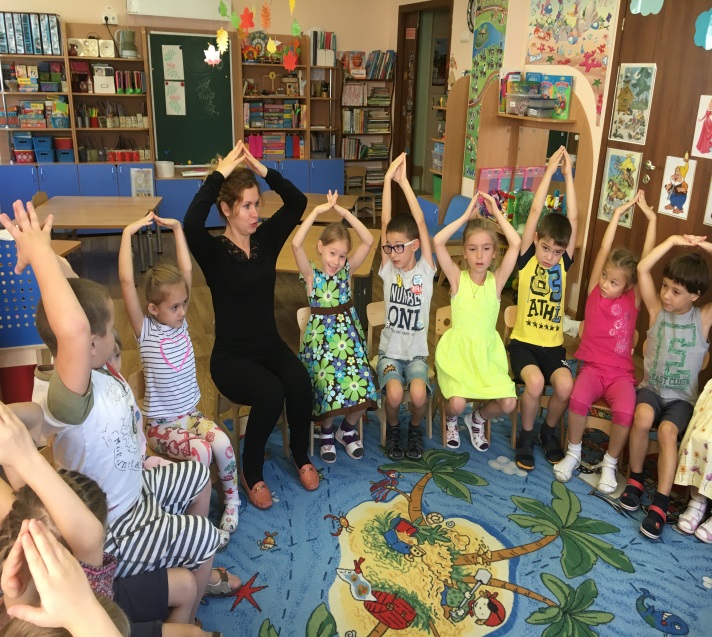 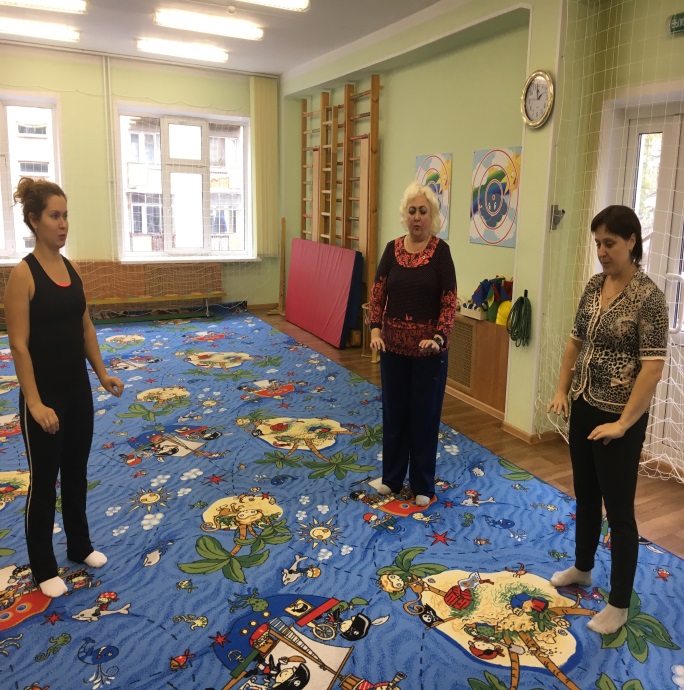 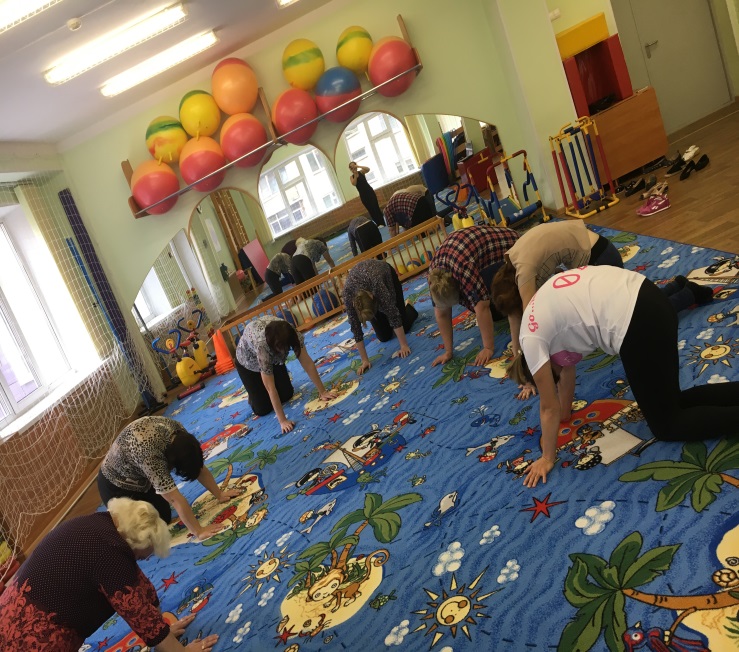 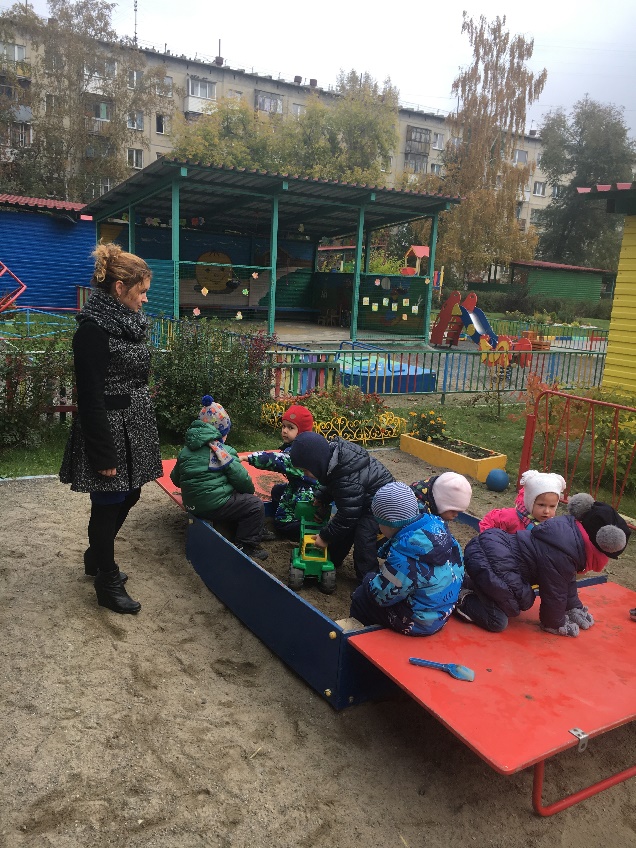 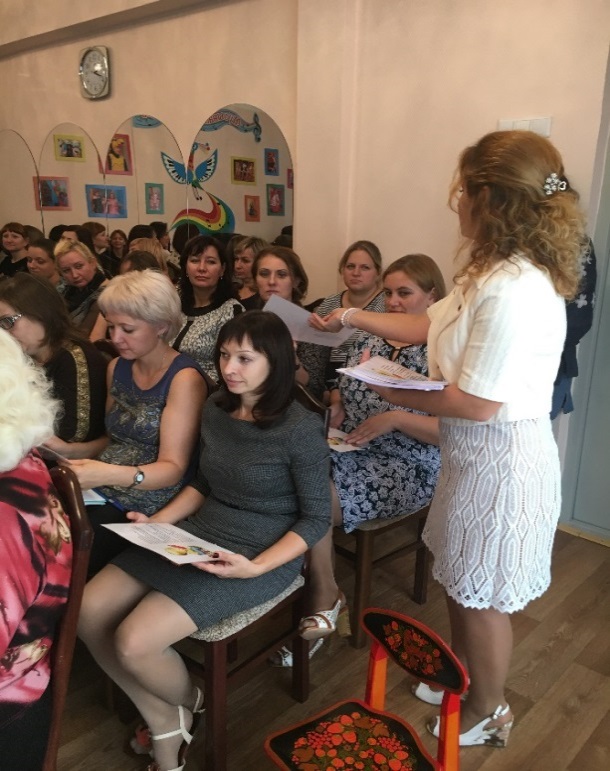 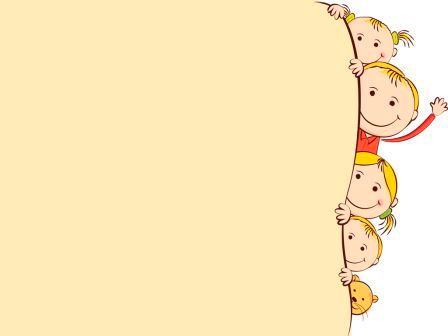 Основные направления 
службы:
диагностическое,
 коррекционно-развивающее,
 консультативное,
 просветительское,
 профилактическое
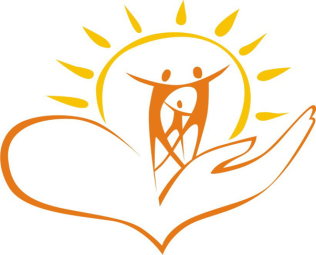 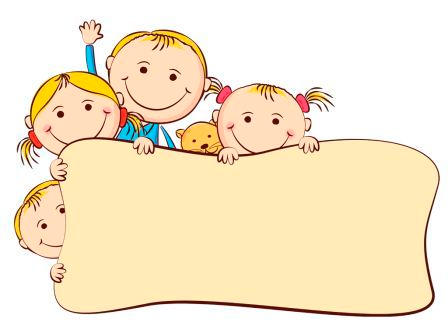 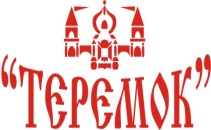 «Единственная возможность научить ребенка жить в существующих условиях, это создать ему условия для полного овладения своими собственными способностями». 
                                                                    Конфуций